EOSC Support Office Austria
EOSC SOA Secretariat
Q1/2 2025
Überblick
Vision
Umsetzung
Ziele
Angebote
Partner
Bisherige Ergebnisse
Nächste Schritte
Möglichkeiten der Teilnahme
Mitgliedschaft
Weiterführende Links
2
Vision
Die European Open Science Cloud (EOSC) schafft ein föderiertes System bestehend aus multidisziplinären Forschungsinfrastrukturen. Das dient der gemeinsamen Nutzung von Daten und Services für Forschung, Industrie und Bildung über Grenzen und Disziplinen hinweg.
3
Umsetzung
EU: 2020 wurde auf europäischer Ebene die EOSC Association gegründet, um die systematische und strukturierte Weiterentwicklung der EOSC zu ermöglichen.

AT: Im nationalen Aktionsplan des BMBWF (ERA-NAP 2022-2025) wurden Schritte zur Umsetzung der EOSC-Aktivitäten in Österreich definiert.  

Institutionsübergreifend: Das EOSC Support Office Austria (EOSC SOA) unterstützt nationale Forschungseinrichtungen. Sie ist die operative Einheit der Austrian EOSC Mandated Organisation – eine Funktion, die rechtlich von ACONET Verein wahrgenommen wird.
4
Ziele
Koordinierung der österreichischen Beiträge zur Umsetzung der EOSC
Verstehen der Anforderungen, Bedürfnisse und Erwartungen von Forscher*innen und ihren Institutionen

Unterstützung der österreichischen Institutionen
Hervorheben der Relevanz von EOSC für verschiedene Gemeinschaften und deren Bedürfnisse

Förderung der „EOSC-Readiness“ bei den Partnerinstitutionen
Vermitteln der wesentlichen Informationen
5
Angebote
Harmonisierung der Entwicklungen und Aufbau einer EOSC-Community durch starke nationale und internationale Vernetzung
Austausch mit anderen europäischen Partnern für den Aufbau von thematischen und nationalen EOSC Nodes
Bereitstellung von Leitlinien und Good Practices für den Aufbau von EOSC Nodes
Vernetzung von Forscher*innen, Infrastrukturanbieter*innen und Management zur Bereitstellung und zum Betrieb von EOSC-Services
Abstimmung der Schritte, die für die Teilnahme an der EOSC-Föderation und weiteren Entwicklungen erforderlich sind
Informationen zu Finanzierungs- und Kooperationsmöglichkeiten
6
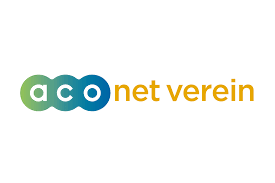 Partner
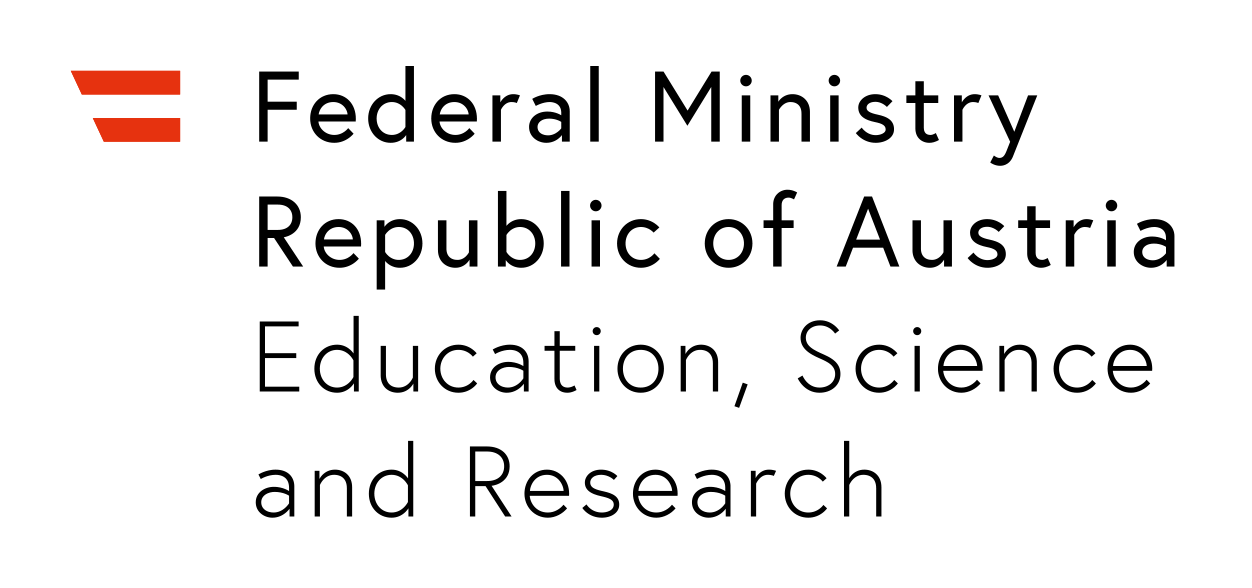 EOSC SOA ist der Zusammenschluss von österreichischen Institutionen. Ziel ist die gemeinsame Integration von Forschungsinfrastrukturen in die europäische Landschaft. Jede Institution in Österreich kann Partner der Initiative werden.
EOSC SOA ist die operative Einheit des ACONET Vereins als Austrian EOSC Mandated Organisation und wird in ausgewählten Bereichen durch das BMBWF finanziert.
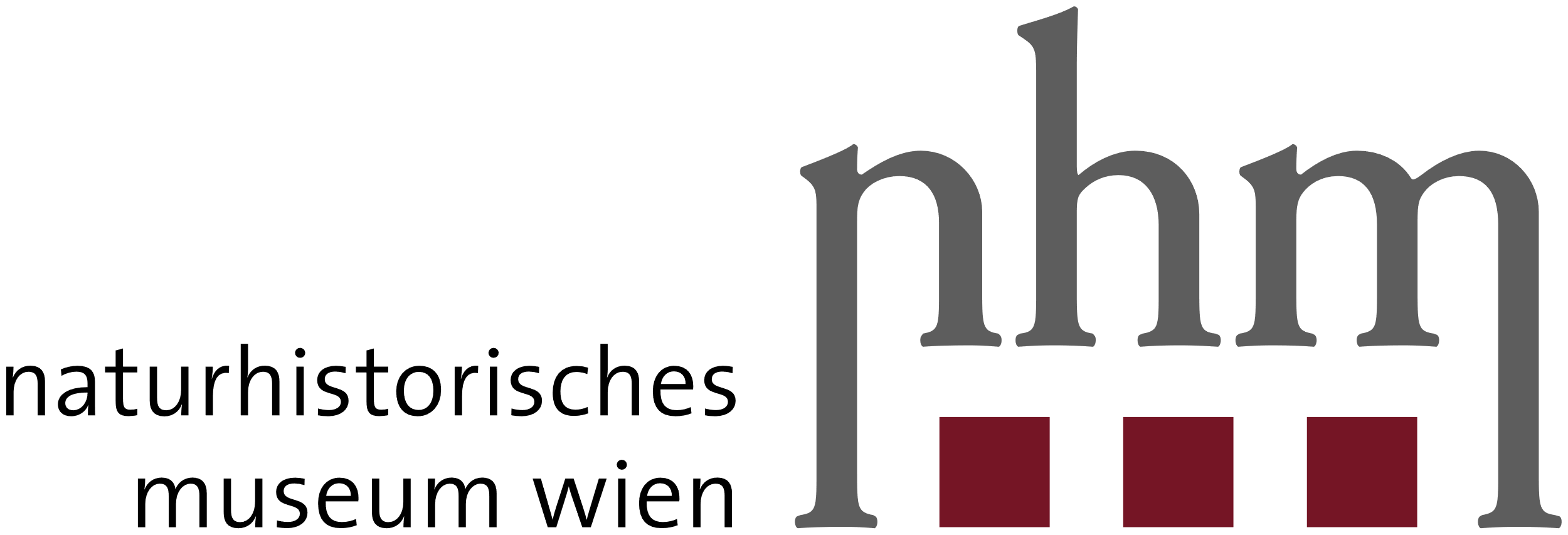 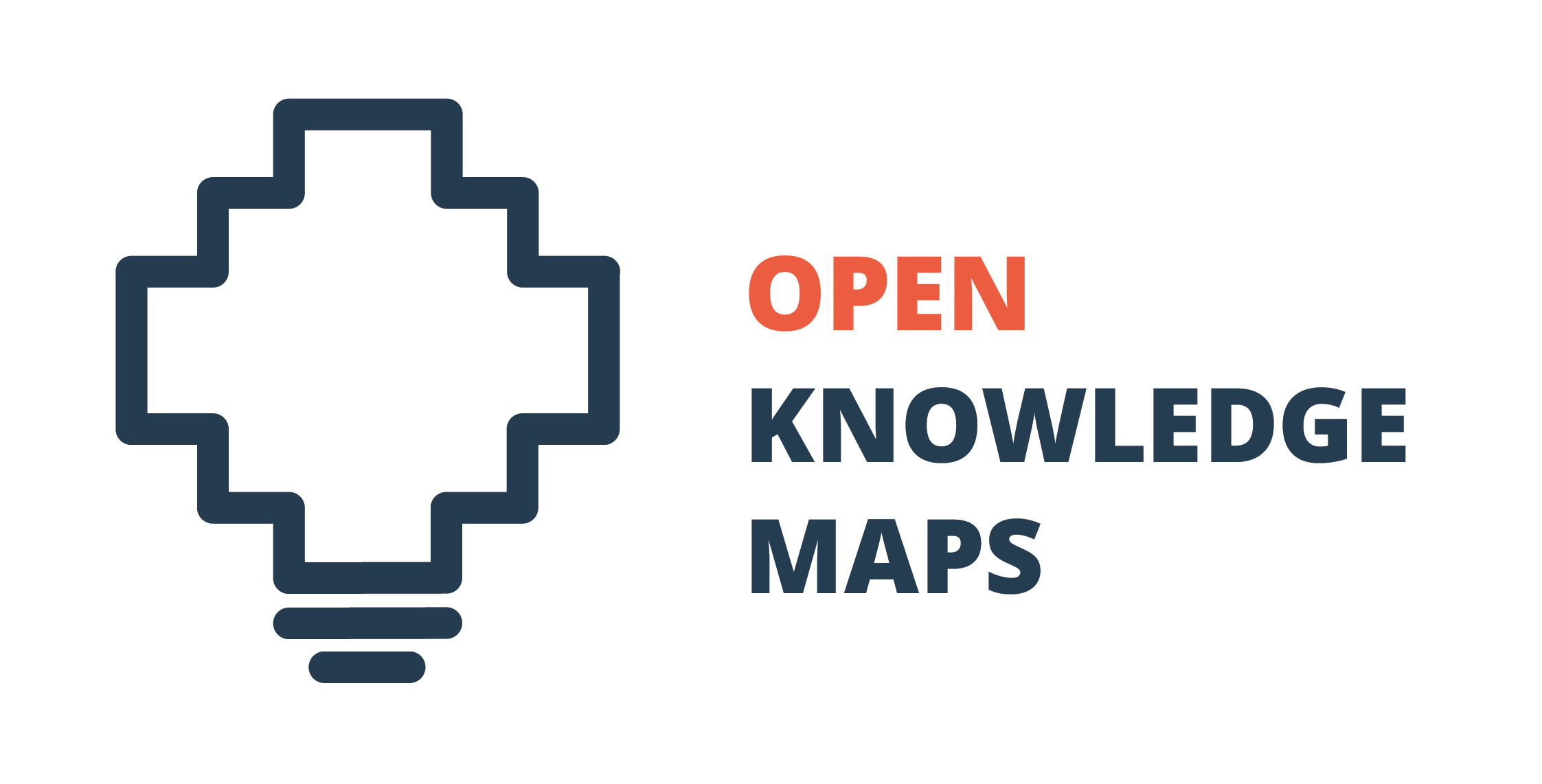 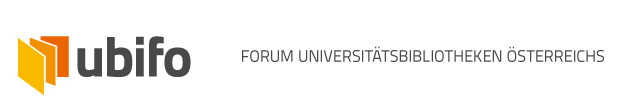 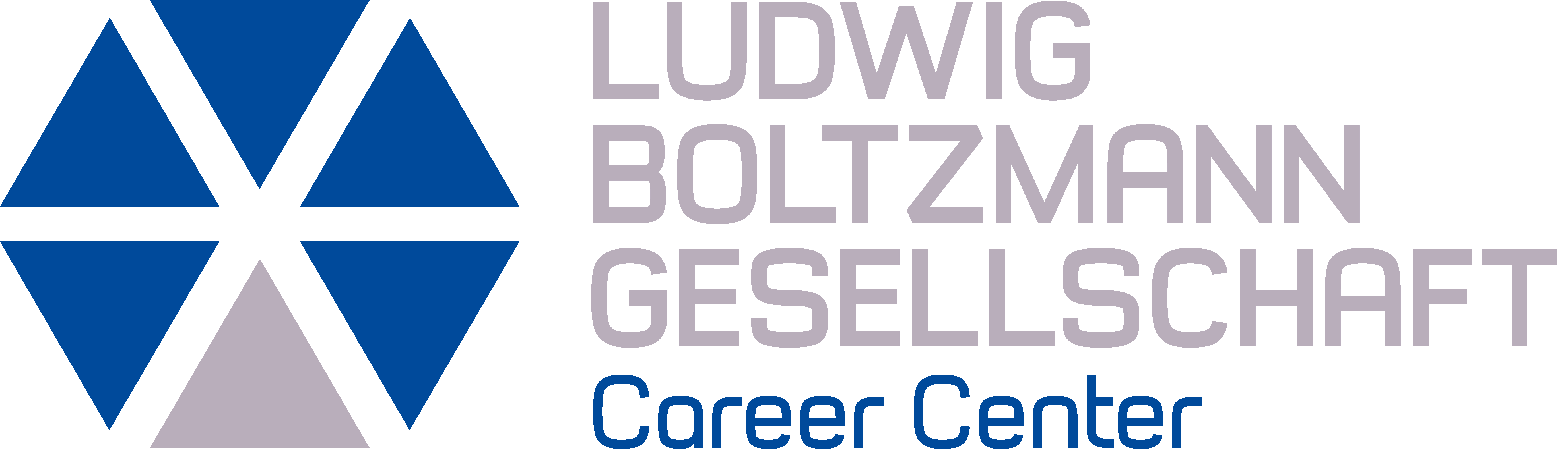 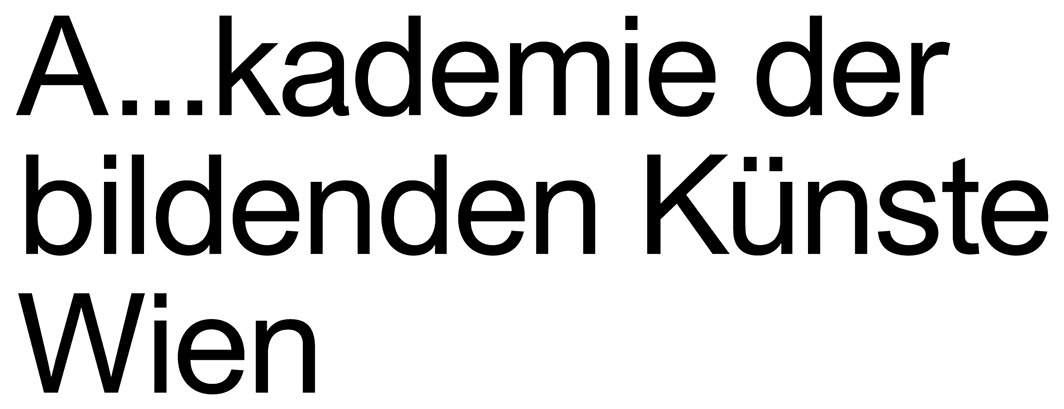 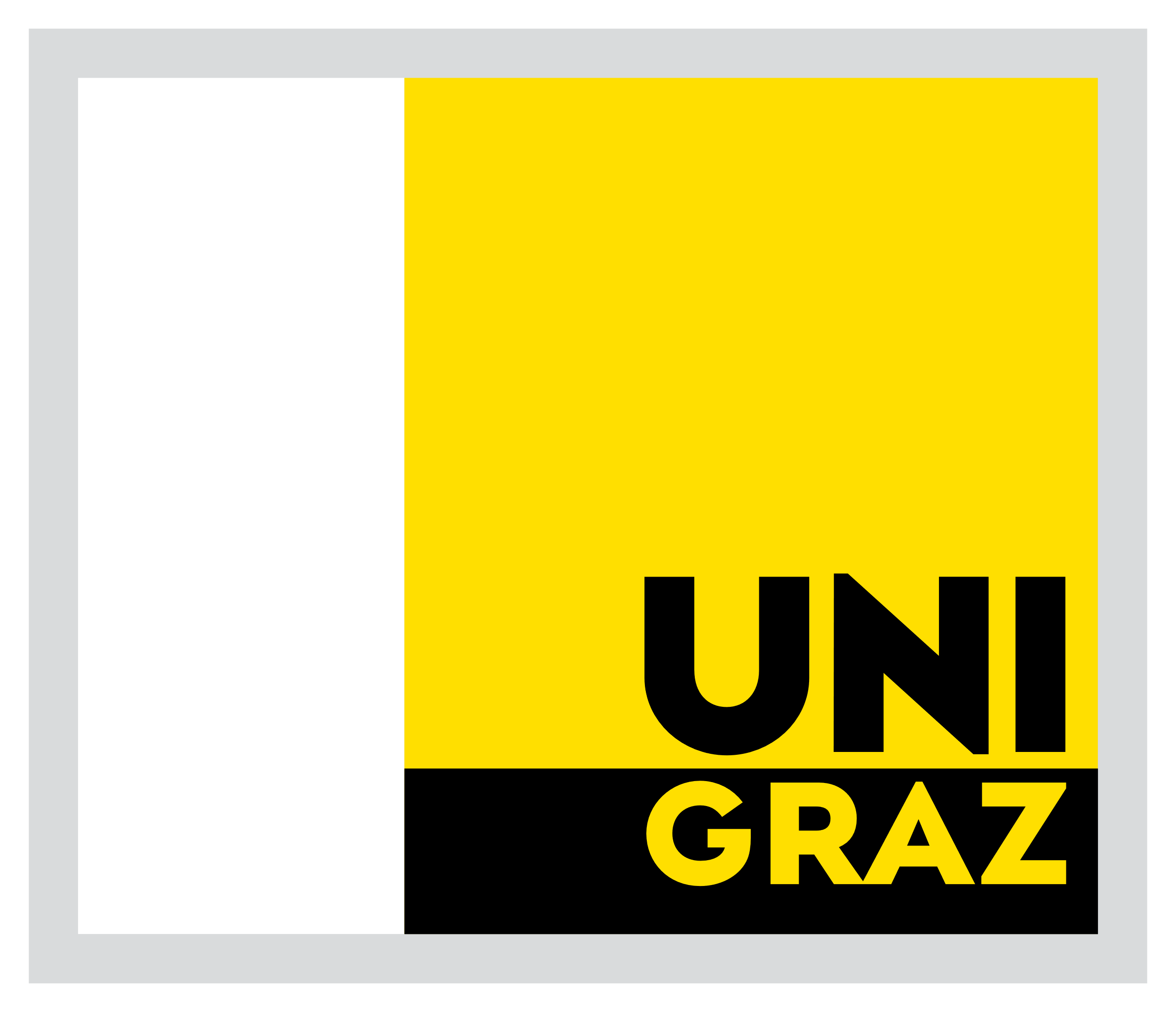 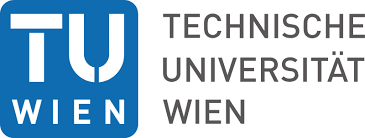 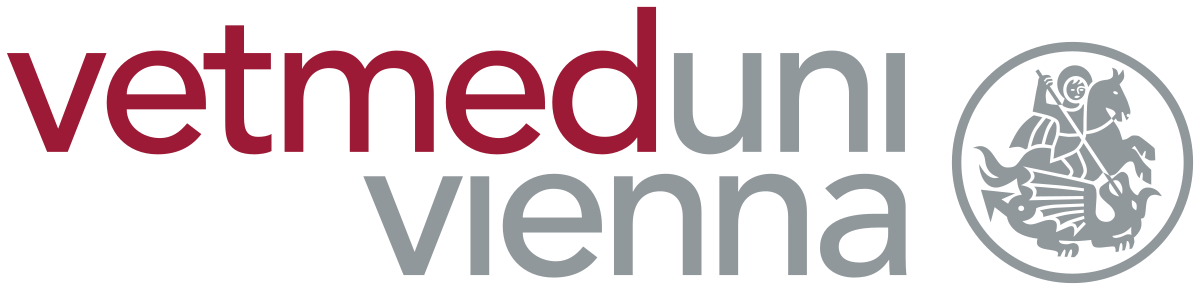 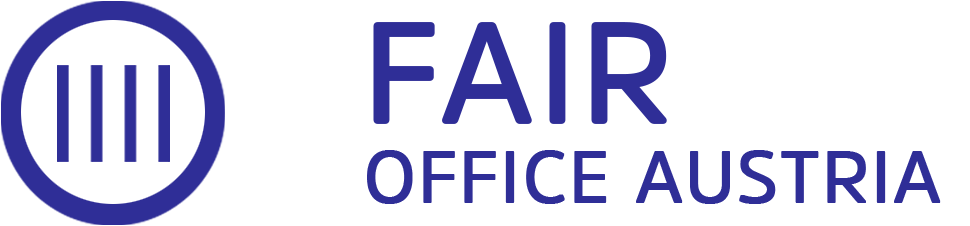 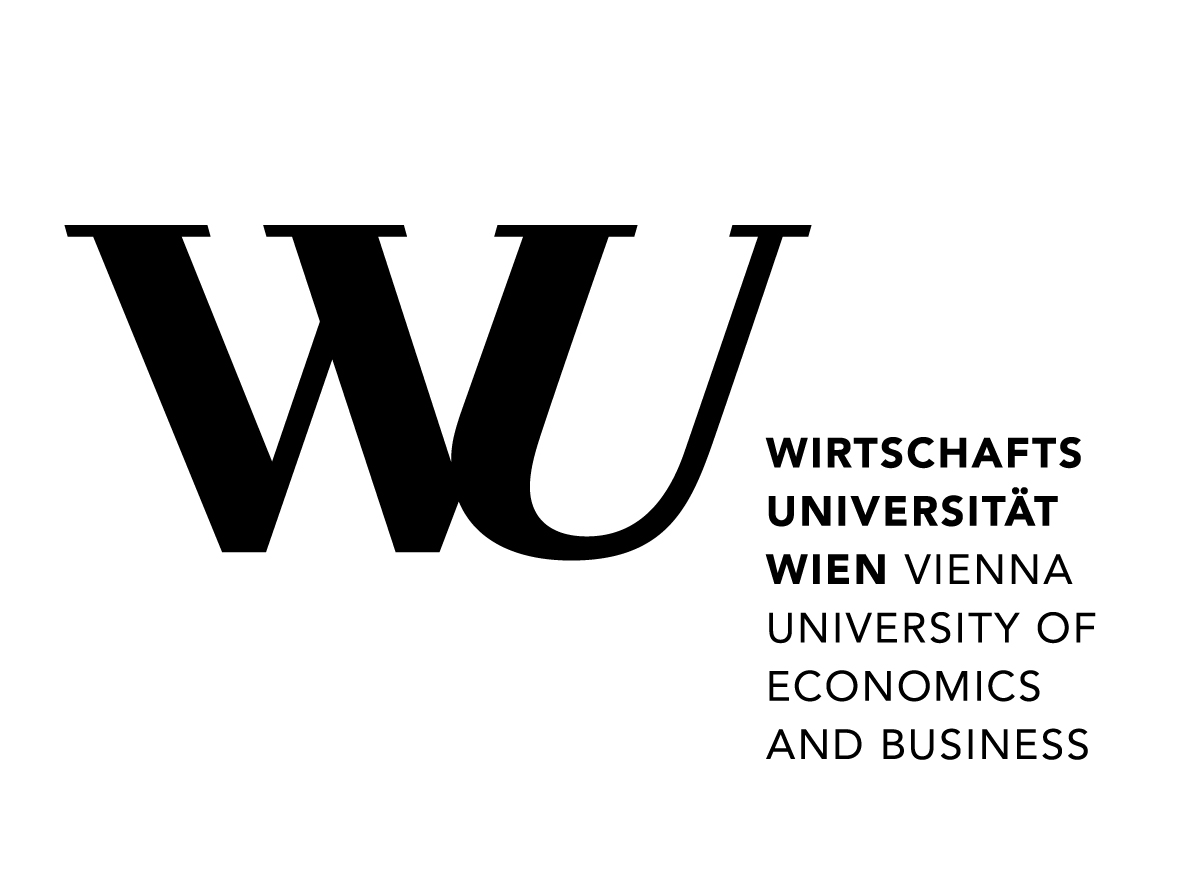 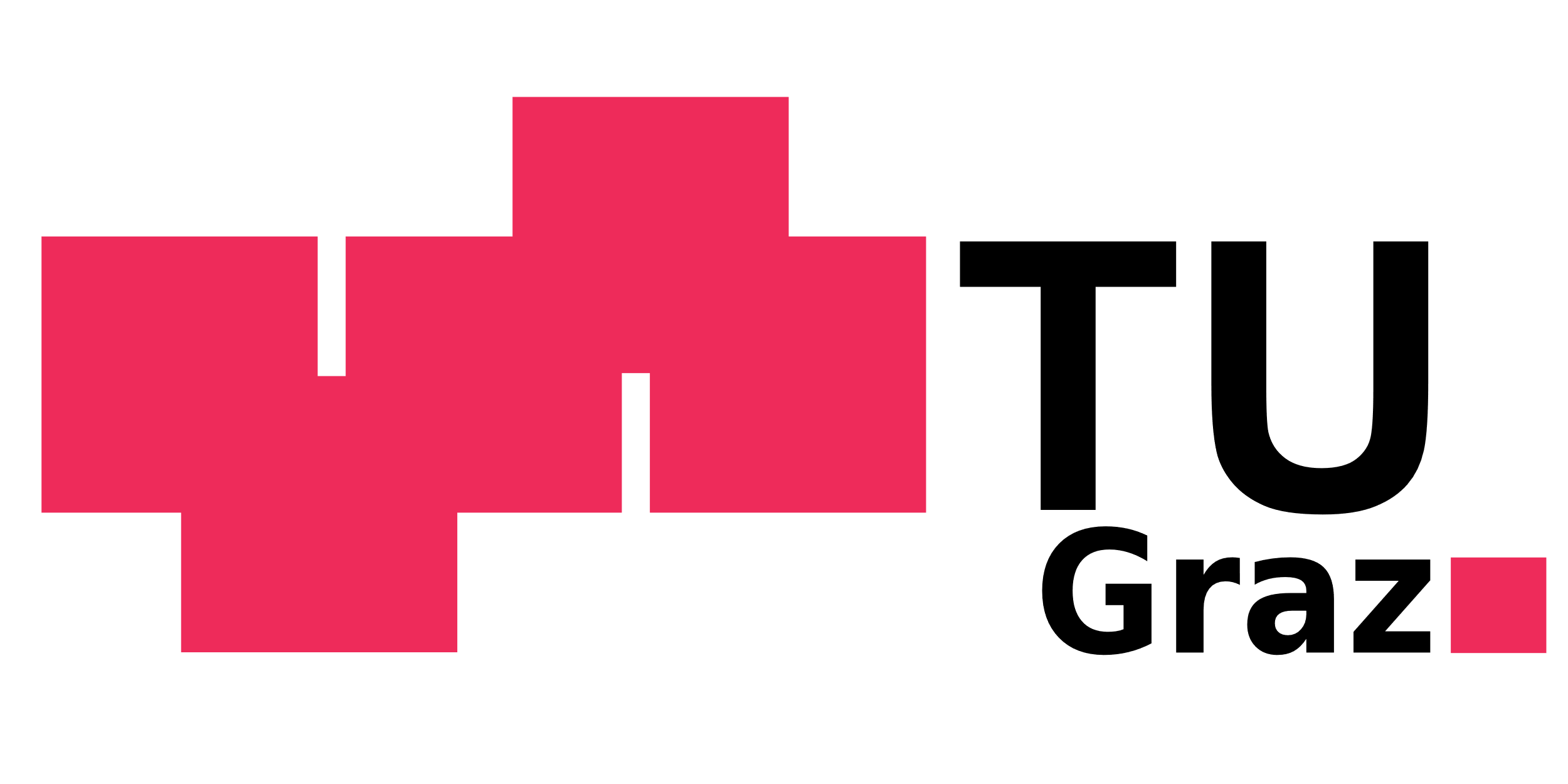 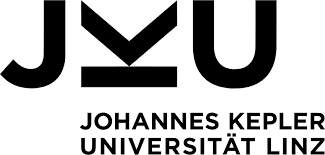 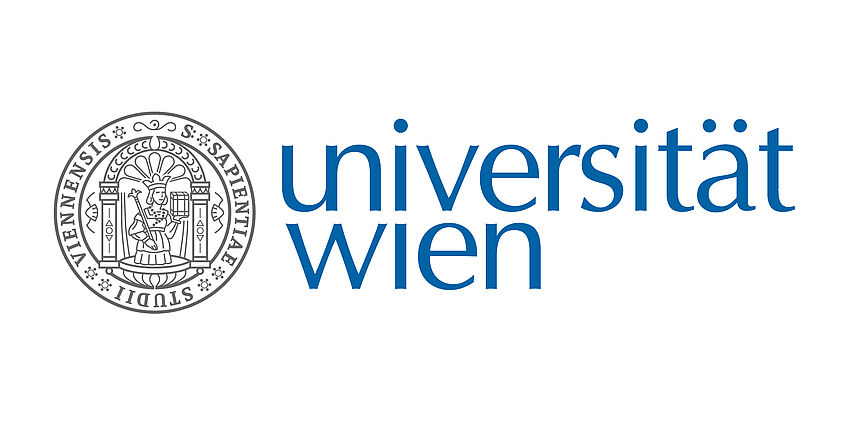 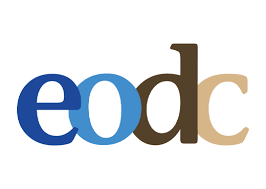 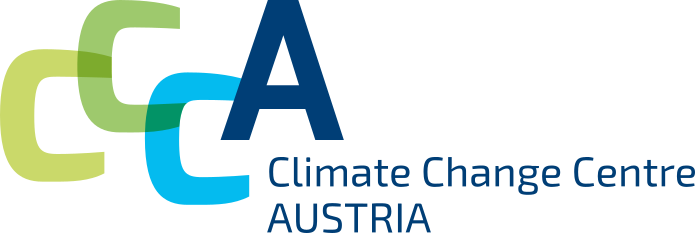 7
Bisherige Ergebnisse
Die EOSC SOA Community wächst:
Stand Oktober 2021: 8 Partner, Stand Jänner 2025: 16 Partner
Jährliche Activity Reports:
2023/24: https://zenodo.org/records/13839287 
2022/23: https://zenodo.org/records/8063171 
Vierteljährliche Austrian Country Profiles:
Dokumentation des österreichischen Status Quo im Zusammenhang mit Richtlinien, Projekten und Aktivitäten, die Open Science, FAIR sowie Forschungsdaten(management)-Infrastrukturen betreffen
Aktuelle Ausgabe: https://zenodo.org/records/13860938  
Newsletter Serie: https://eosc-austria.at/newsletter/
8
Bisherige Ergebnisse
Knowledge Snacks:
Knowledge Snacks bringen komplexe Inhalte in schnell lesbare und verständliche Formate
https://eosc-austria.at/eosc-soa-materials/ 
Interviewserie mit Forscher*innen:
Erhebung von Anforderungen was den Umgang mit Forschungsdaten & Vertrauen in deren Qualität betrifft
https://zenodo.org/communities/wgreaeoscsoa/records?q=&l=list&p=1&s=10&sort=newest 
Poster: https://zenodo.org/records/14745686
9
Bisherige Ergebnisse
Publikationen:
Blumesberger, S., et al. (2021): Die österreichische EOSC Mandated Organisation / Das EOSC Support Office Austria, in VÖB, no. 74/2, 143-162. https://doi.org/10.31263/voebm.v74i2.6270  
Feigl, C., Flicker, K., Gänsdorfer, N., Korth, F., Rainer, H., Vohland, K. (2024): European Open Science Cloud (EOSC) – Europäische Forschungsinfrastrukturen für nationale Museumssammlungen?, in neues museum, no. 24/3. www.doi.org/10.58865/13.14/243/7 
Flicker, K., Hanslik, S., Kalová, T. (2024): Advancing Research: The Role of the EOSC and EOSC Support Office Austria, in ERCIM News, no. 139, 52-53. https://ercim-news.ercim.eu/images/stories/EN139/EN139-web.pdf
10
Nächste Schritte
EOSC Nodes entstehen: https://open-science-cloud.ec.europa.eu/ 

Der EOSC EU Node ist der erste Knotenpunkt auf europäischer Ebene und dient als eine Art Mustervorlage. Diese Entwicklung entsteht im Kontext der EOSC-Föderation, die als ein Netz miteinander verbundener autonomer EOSC Nodes geplant ist. Alle Nodes sollten unter einem gemeinsamen Rahmen von Standards, Richtlinien und bewährten Verfahren arbeiten.

Das EOSC SOA wird (neben bisherigen Aktivitäten) aktiv bei der Planung, Errichtung und Beobachtung solcher Nodes in Österreich unterstützen.
11
Möglichkeiten der Teilnahme
Informieren Sie sich auf unserer Website: https://eosc-austria.at/ 

Bewerben Sie Ihre EOSC-relevanten Events: https://eosc-austria.at/events/

Abonnieren Sie den EOSC SOA Newsletter: https://eosc-austria.at/newsletter/
Entdecken Sie unsere Zenodo Community (EOSC Austria): https://zenodo.org/communities/eosc-austria/about 

Treffen Sie uns im EOSC Café: https://eosc-austria.at/eosc-austria/governing-bodies/ 

Werden Sie Mitglied: https://eosc-austria.at/join/
12
Mitgliedschaft
Die EOSC SOA-Mitgliedschaft ist kostenlos
Partner / Mitglieder unterzeichnen ein Memorandum of Understanding (MoU)
Es gibt Partner und außergewöhnliche Partner:
Partner sind Mitglieder und Beobachter der EOSC Association 
Außerordentliche Partner sind weder Mitglied noch Beobachter der EOSC Association 

Es ist also möglich, EOSC SOA Partner / Mitglied zu werden, ohne der EOSC Association anzugehören. Schreiben Sie uns: contact@eosc-austria.at.
13
Weiterführende Links
EOSC SOA: 
https://eosc-austria.at/ 
https://zenodo.org/communities/eosc-austria/about
 
Was ist die EOSC? 
https://www.zbw.eu/de/eosc-coffee-lectures 

EOSC Association: 
https://eosc.eu/
14
Weiterführende Links
EOSC Nodes: 
https://open-science-cloud.ec.europa.eu/
https://open-science-cloud.ec.europa.eu/services
https://podcast.zbw.eu/fos/2024/12/18/fos-46-eosc-eu-node/

Strategische Entwicklungspläne:
https://eosc.eu/building-the-eosc-federation/
https://eosc.eu/sria-mar/
15